Акция
«Дорогие мои старики…»
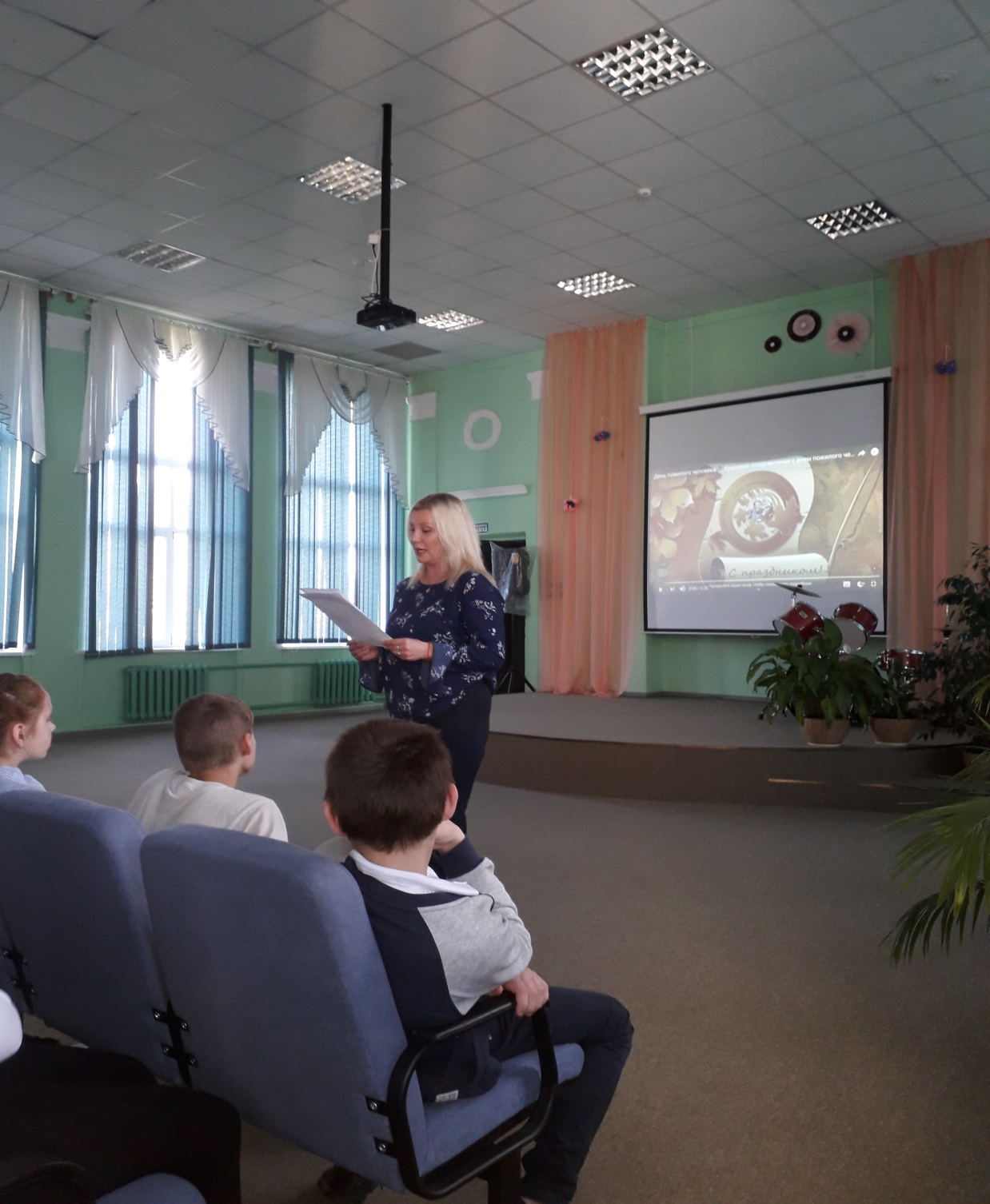 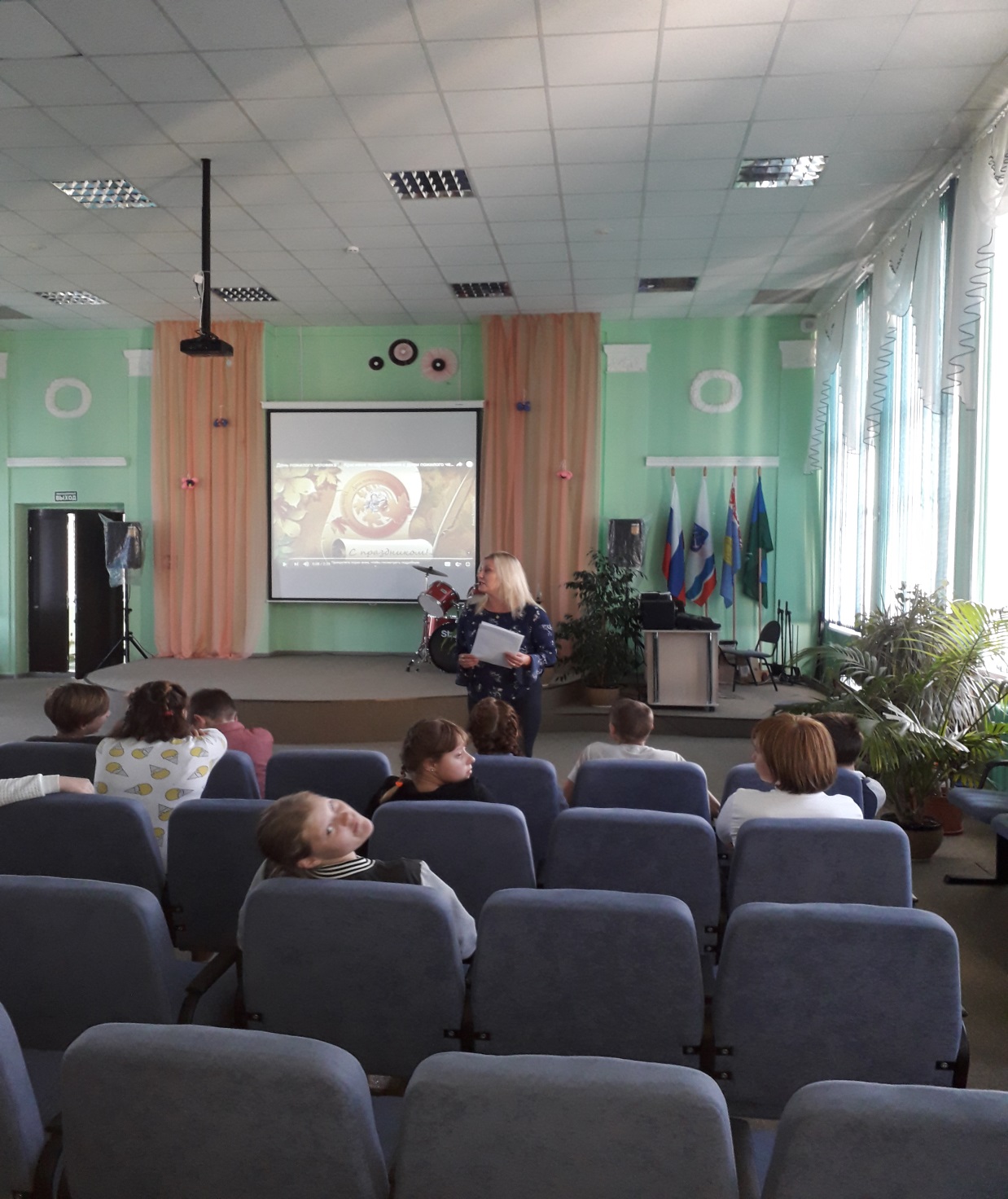 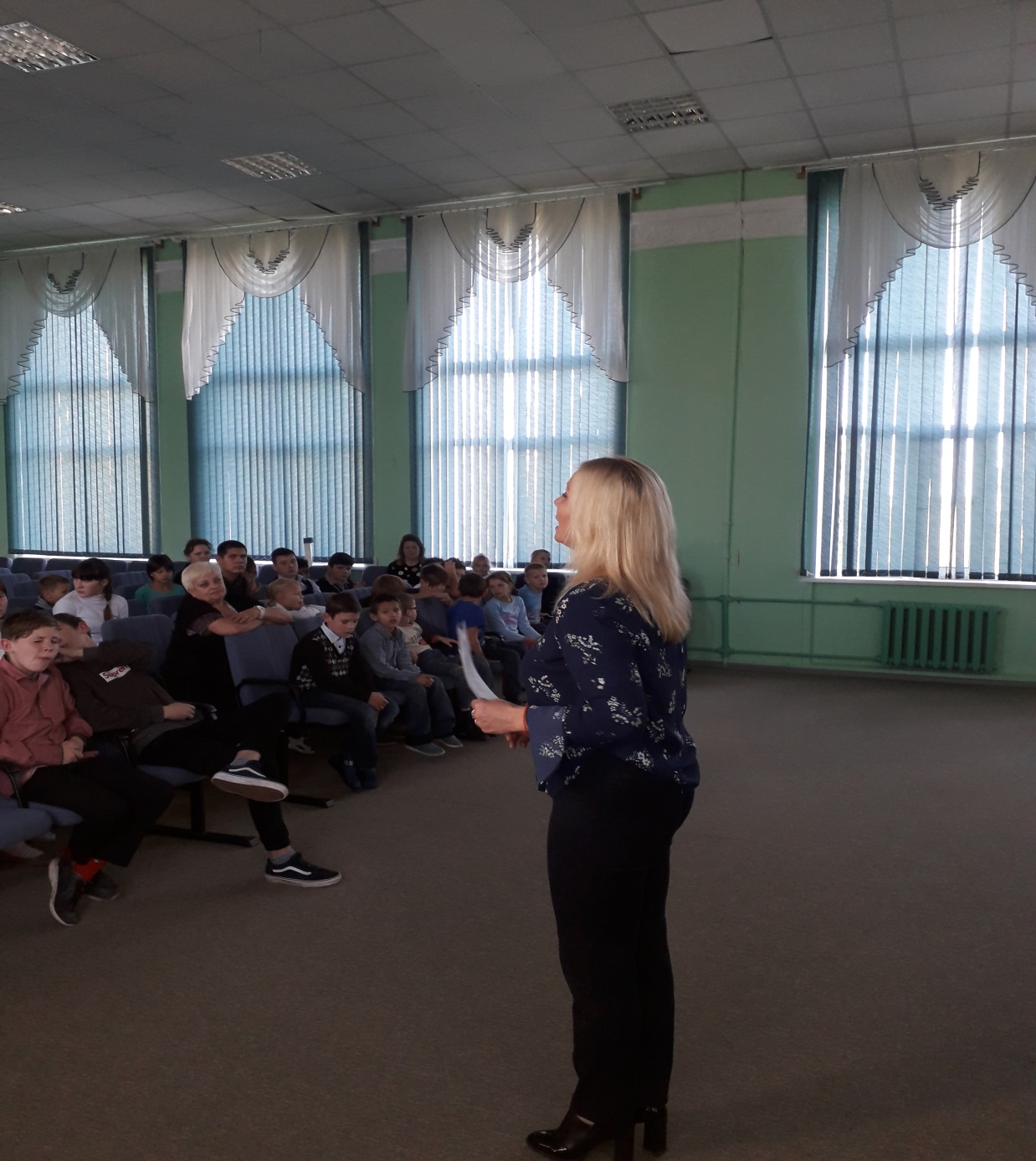 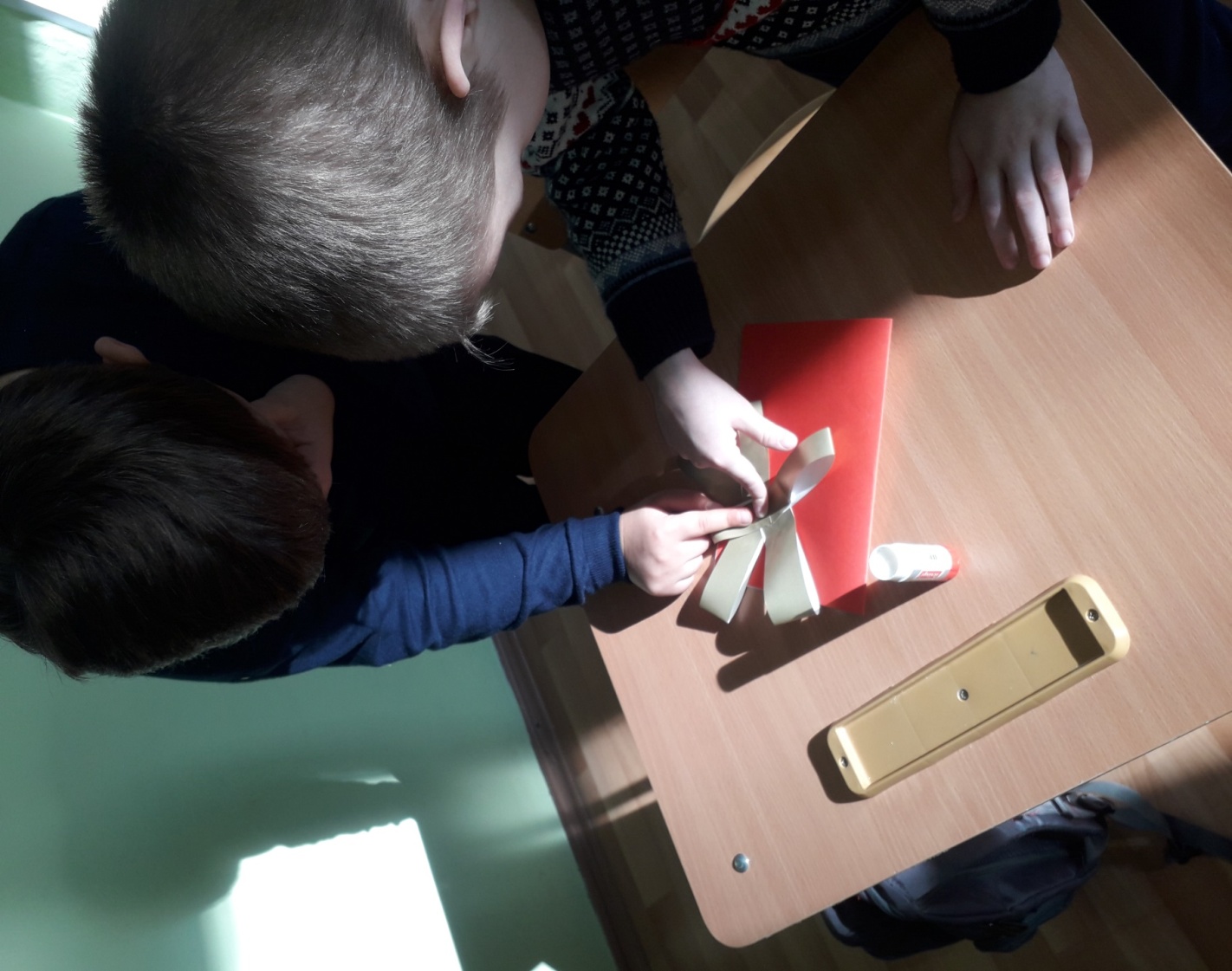 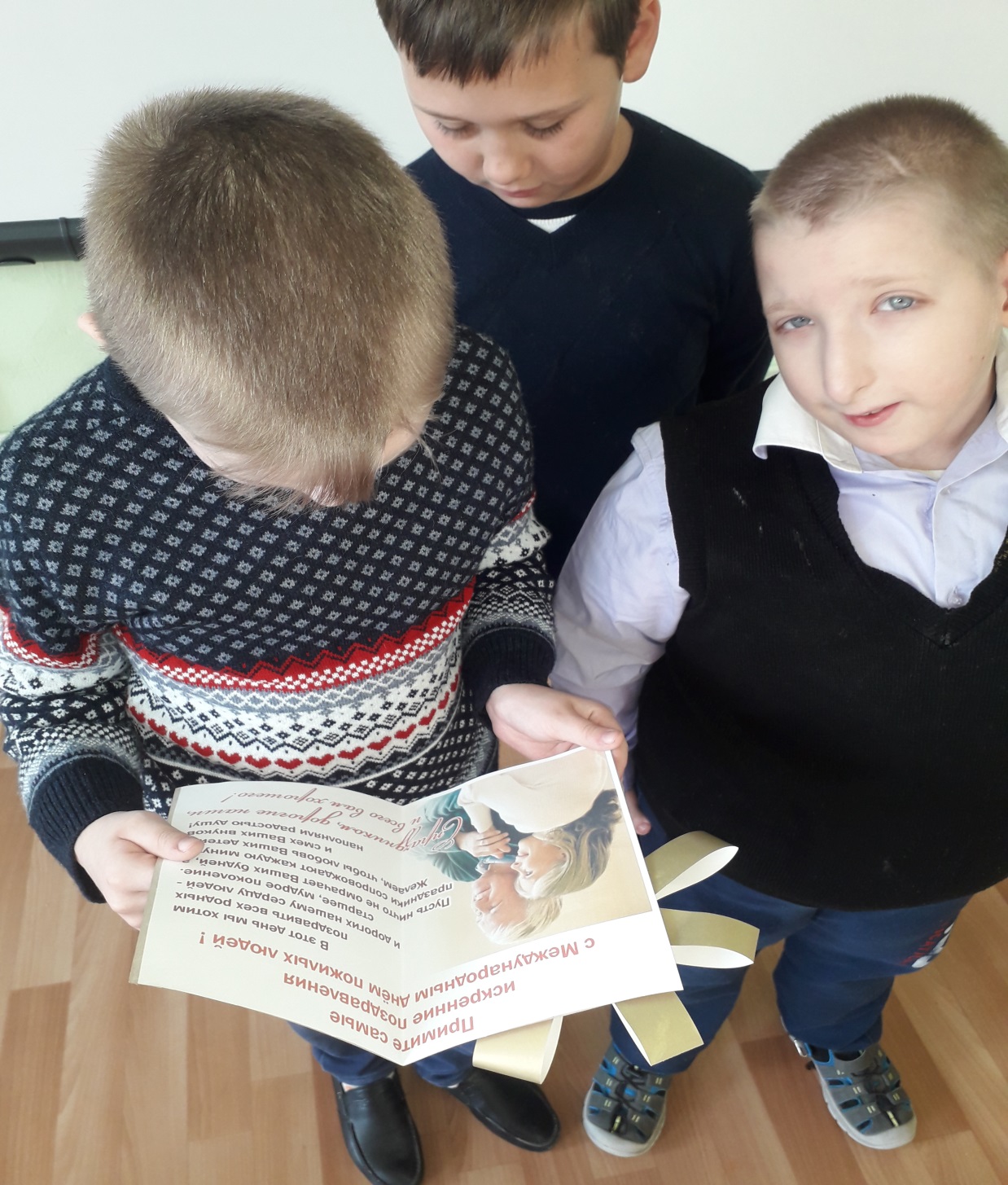